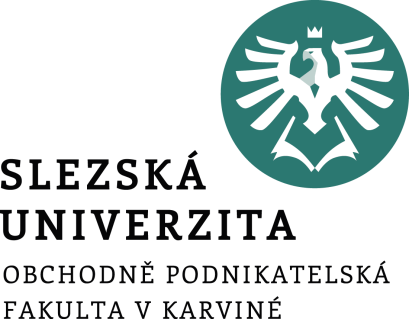 Výběr pracovníků
6. seminář
Ing. Lucie Meixnerová, Ph.D.
Katedra Podnikové ekonomiky a managementu
Úkol 1: Výběr pracovníků
●  	Vyhledejte jedno inzerované pracovní místo, příp. použijte jako podklad předchozí dílčí úkol.
 ●  	Kdo v dílčím úkole 3.semináře neuvedl alespoň jednu metodu výběru zaměstnance, uvede součástí tohoto úkolu. ●  	Definujte  min. 2 otázky ke každé oblasti a) až e) výběrového pohovoru (musí se vztahovat ke konkrétnímu 	pracovnímu místu), zaměřené na oblasti:
způsobilost uchazeče vykonávat požadovanou práci,
motivaci uchazeče o práci,
představu uchazeče o podmínkách práce a zaměstnání,
jaké činnosti a dovednosti si uchazeč osvojil předchozí praxí (mimo svou odbornost),
vlastní další otázky.

 ●  	Popište, jak rozpoznáte, který uchazeč odpovídá nejlépe požadavkům pracovnímu místu (jak to 	vyhodnotíte, rozhodnete se …). 
 ●  	Zpracování úkolu: individuální
Termín odevzdání úkolu: IS SU Odevzdávárna nejpozději do neděle 5. 4. 2020 do 23:59 hod, po termínu nebude úkol hodnocen a bude nahrazeno vypracováním dalšího náhradního úkolu bez hodnocení.
Proces personálního náboru
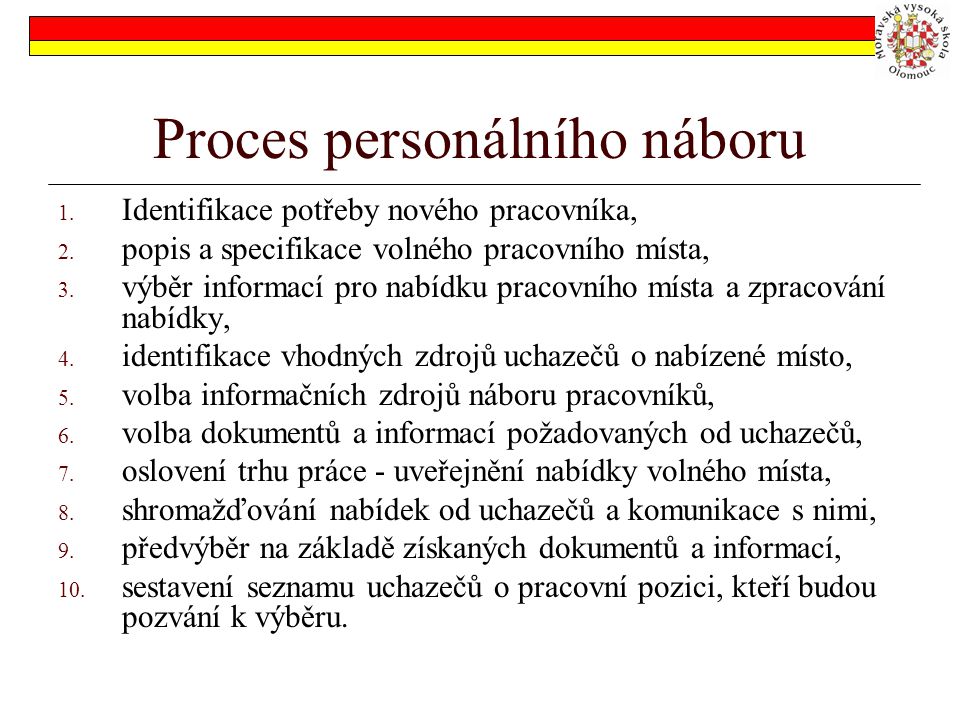 Struktura pohovoru
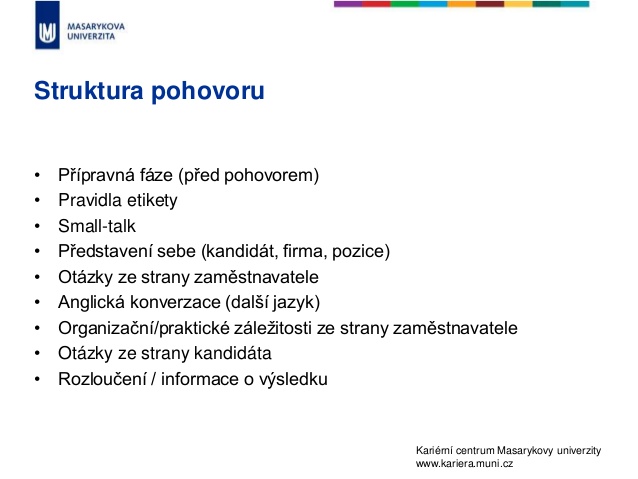 Metody výběru zaměstnanců
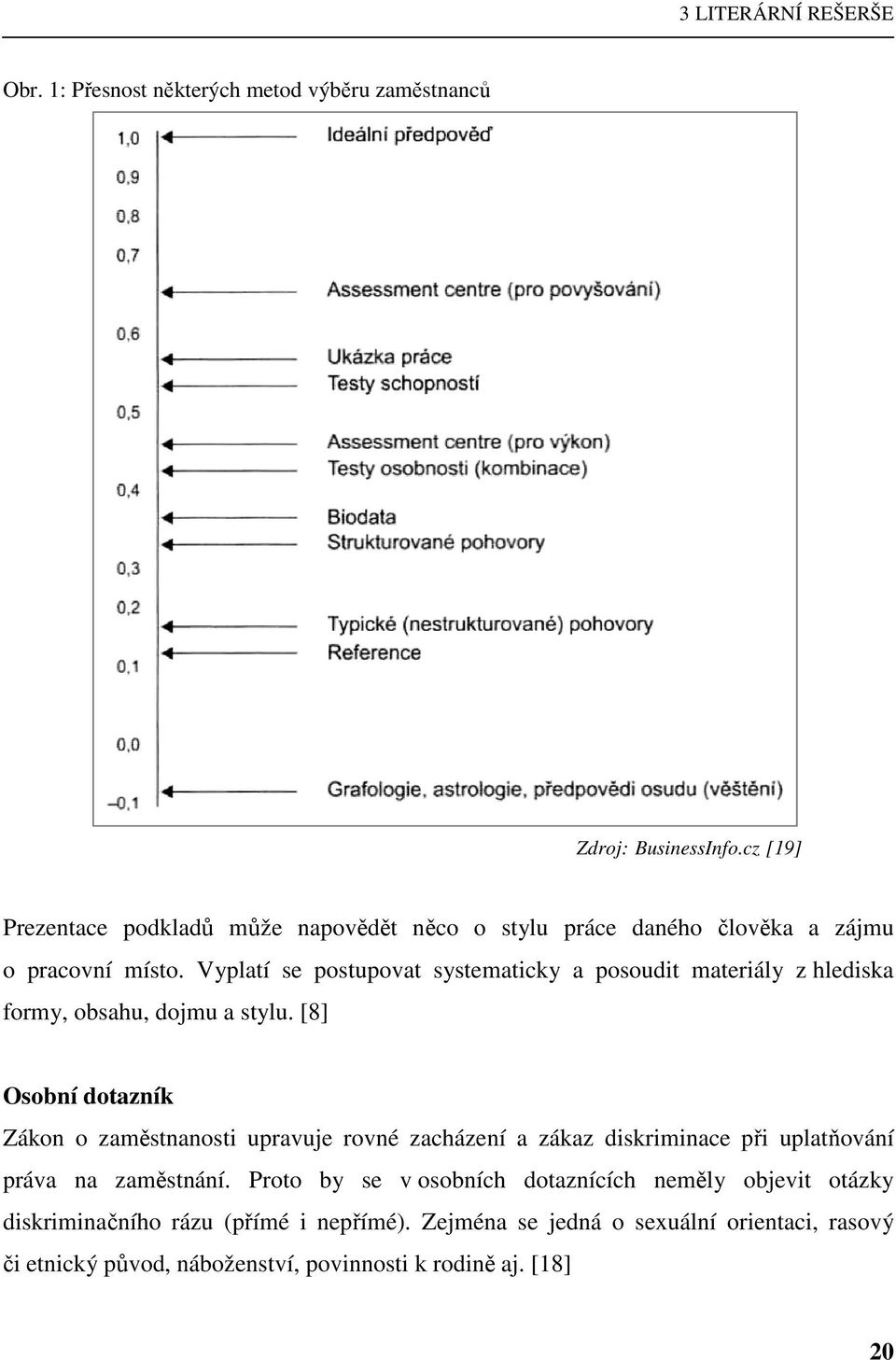 Srovnání metod výběru
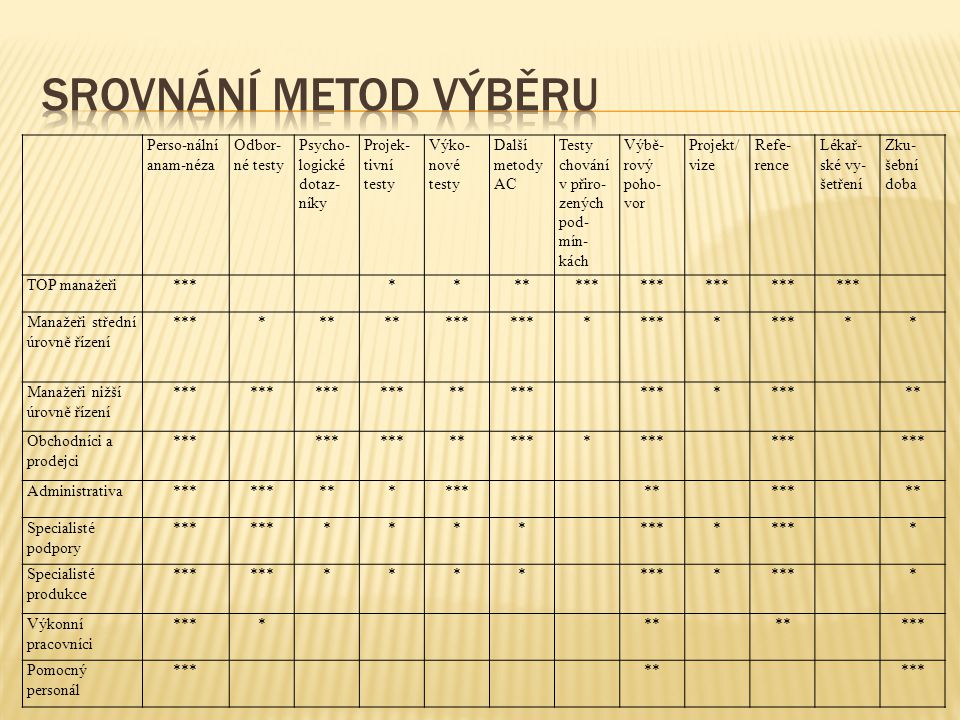 Volba otázek přijímacího pohovoru: příklady
●  	Proč jste zde?
Jak jste se dověděl o naší pracovní nabídce a co vás na ní oslovilo?
Co je pro vás u zaměstnavatele důležité?
Jaká byla Vaše náplň práce ve Vašem posledním zaměstnání?
Jaké úkoly jste měl/a na starosi?
Jaká byla Vaše zodpovědnost?


 ●   	Co pro nás můžete udělat?
Ve kterých oblastech se chcete dále rozvíjet?
Kdybyste mohl/a říci, co je pro Vás „ideální práce“, jak byste jí popsal/a?
Jak budete řešit situaci, kdy se vás zákazník bude ptát na detaily fungování našeho produktu/služeb?
Jaké jsou aktuální trendy v tomto oboru?
Volba otázek přijímacího pohovoru: příklady
●  	Jak můžete svými znalostmi, schopnostmi a zkušenostmi prospět organizaci? 
Jak si plánujete svůj čas?
V jaké formě jste reportoval o své pracovní činnosti/aktivity?
Jak se vám dařilo plnit obchodní/výrobní plán?
Mohl/a byste nám říci, jaké úkoly jste musel/a ve svém zaměstnání řešit?

●   	Můžeme si vás dovolit? 
Jaké podmínky by vám měl zaměstnavatel vytvořit pro vaši práci?
Jakou roli hrají různé dary a pobídky zákazníkům při uzavírání obchodních aktivit?
Jaký je podle vás ideální poměr mezi fixní a pohyblivou složkou mzdy?
Volba otázek přijímacího pohovoru: příklady
●  	Práce v teamu?
Jak vnímáte kritiku?
Co očekáváte od svého šéfa?

 ●  	Stresová odolnost?
Co děláte, když máte hodně práce?

 ●  	Sebehodnocení/osobní fakta?
Co vás motivuje?
Co vás demotivuje?

 ●  	Manažerské zkušenosti?
Časté otázky u pohovoru
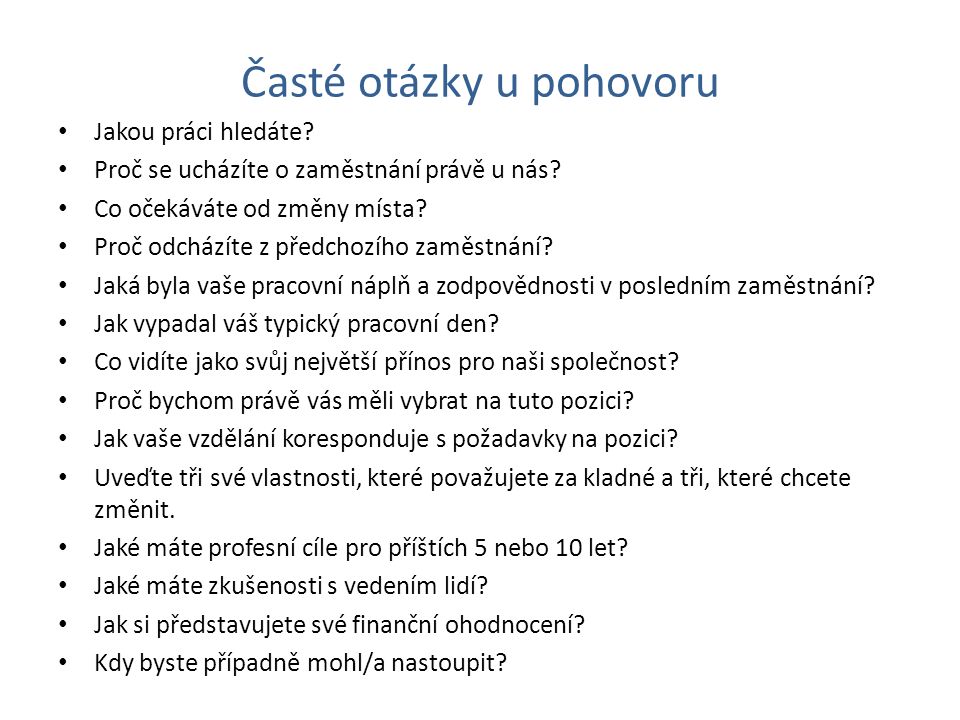 Vyhodnocení uchazeče
a)  V průběhu samotného pohovoru.
b) Po pohovoru, kdy sledujeme, jak dopadl uchazeč v jednotlivých námi vybraných kritérií, kterým přiřazujeme konkrétní váhu a kvalitativní škálu.
c)  Předběžně - ještě před pohovorem a v závislosti na tom, jak se uchazeč uvede.
d)  V součinnosti s dalším nezávislým hodnotitelem/výběrovou komisí.
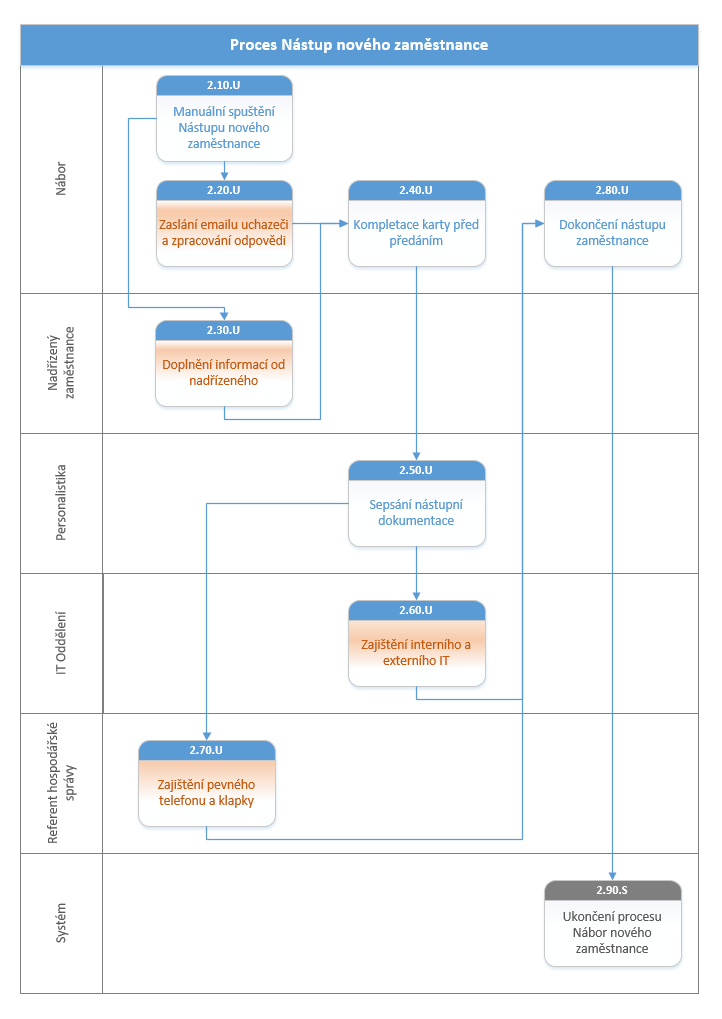 Proces nástupu nového zaměstnance: příklad 1
Agenturní zaměstnávání pracovníků
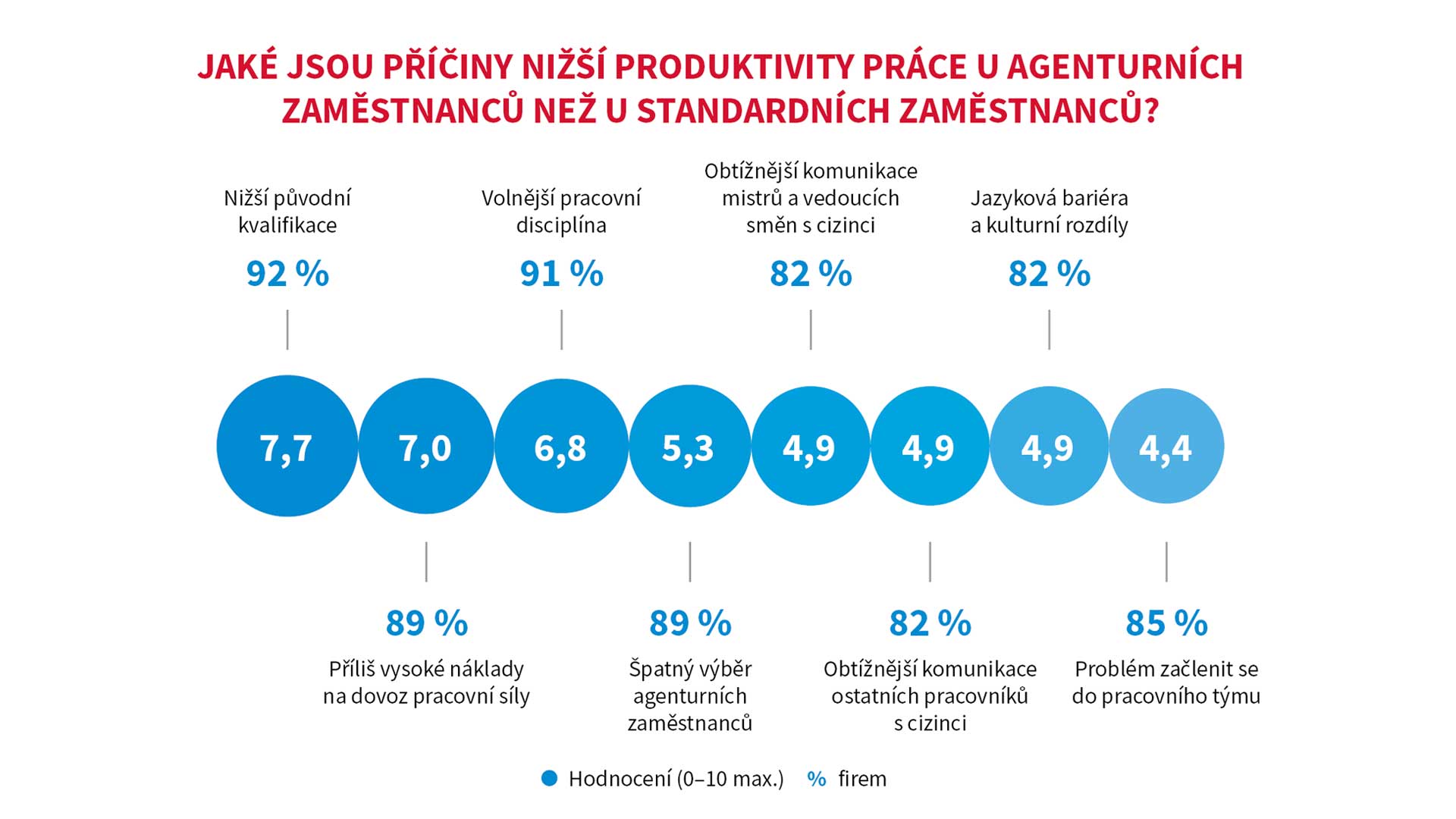 Dotazy pište na email:

meixnerova@opf.slu.czDěkuji za pozornost